¿Cómo pasamos de un refrigerador con imanes a un wigwam?
Los nativos americanos no son solo parte de la historia. En la actualidad, hay millones de indígenas viviendo en los Estados Unidos. “Indígena” significa originalmente en ese lugar, no viniendo de otro lugar.
La gente Ojibwe Hoy
Conoce a Sam
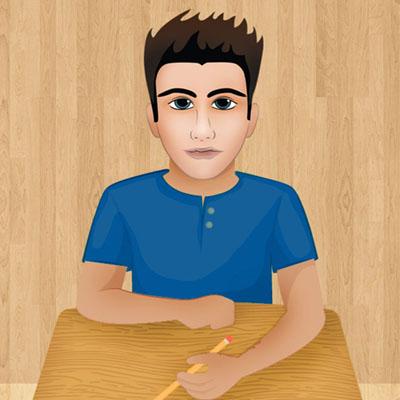 "El es Sam tiene 16 años. También es Ojibwe. Vive en una reserva en el norte de Estados Unidos. Sam no vive en un wigwam como en el juego Tribu Matemática, vive en una casa blanca con techo gris donde tiene un refrigerador con imanes. Los imanes han estado ahí desde que estaba en segundo grado". Una historia un tanto triste.
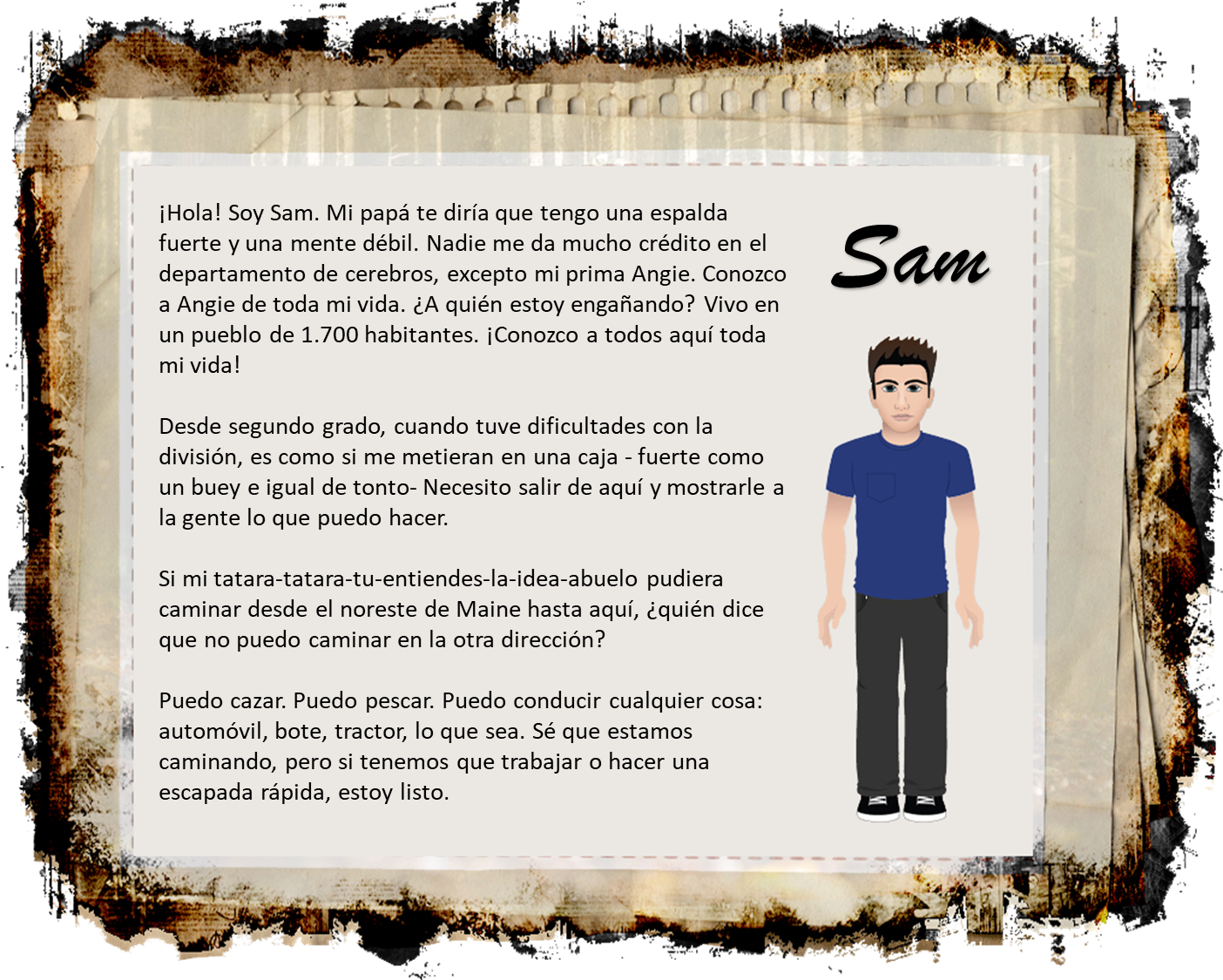 Actividad: Escritura Creativa
Lea sobre Sam y escriba una historia sobre él. ¡Use su imaginación! Escribe al menos tres párrafos, respondiendo a las siguientes preguntas.
¿Qué crees que le pasó en segundo grado?
 ¿Por qué todos, excepto su prima, Angie, piensan que no es inteligente?
¿Crees que él y Angie realmente pueden caminar hasta Maine?